Moda na czytanie
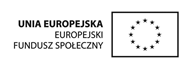 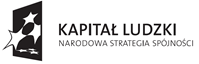 Projekt współfinansowany przez Unię Europejską w ramach Europejskiego Funduszu Społecznego
Dlaczego czytam?
Sprawia mi to przyjemność
Książka pozwala mi się przenieść w inny świat
Rozwija wrażliwość i wyobraźnię,
 Zapełniam czas
Z ciekawości
Książki wzbogacam słownictwo i „odstresowują” mnie
Kiedy czytam mam piękniejsze, wyraźniejsze sny
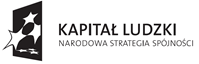 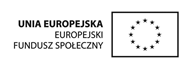 Projekt współfinansowany przez Unię Europejską w ramach Europejskiego Funduszu Społecznego
Sprawia mi to przyjemność
Odkrywam samą siebie
Kocham książki
Czytam , bo lubię
Wchodzę w inny świat
Czyta, bo to sposób na nudę
Książki pomagają w pisaniu i wysławianiu się
Czytam lektury, bo  muszę
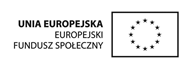 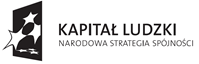 Projekt współfinansowany przez Unię Europejską w ramach Europejskiego Funduszu Społecznego
Opinie
Krzysztof Pomian „Czytam, więc myślę”
Nowoczesny przemysł rozwijał się najwcześniej w krajach, gdzie umiejętność czytania była najgłębiej zakorzeniona i najszerzej rozpowszechniona.
Czytanie to zmienianie własnej psychiki, wyposażanie w zdolności, które prowadza umysł  w inne wymiary.
Czytanie pozwala nauczyć się również refleksji: zwracania się ku samemu sobie, aby siebie korygować, a nawet zmieniać programy, jakie się w siebie wprowadziło.
Niepodobna stworzyć społeczeństwa obywatelskiego tam, gdzie jest znaczny odsetek zamkniętych umysłów.
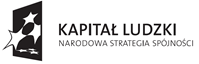 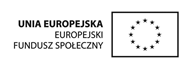 Projekt współfinansowany przez Unię Europejską w ramach Europejskiego Funduszu Społecznego
Umberto Eco „Dlaczego książki przedłużają nam życie”

Lektura pomaga odróżnić prawdę od fałszu. Nie znając uchybień popełnianych przez innych, analfabeta nie zna nawet własnych praw.
Książka to najlepsze ubezpieczenie na życie, maleńka antycypacja nieśmiertelności
„Człowiek czytający wart jest dwóch”.
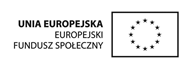 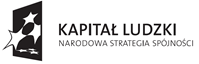 Projekt współfinansowany przez Unię Europejską w ramach Europejskiego Funduszu Społecznego
Mario Vargas Losa „Pochwała czytania
i fikcji literackiej”
Dobra literatura przerzuca pomosty między różnymi ludami i ludźmi. Budując rozkosz, cierpienie i zdumienie, łączy nas ponad dzielącymi nas językami, wierzeniami, przyzwyczajeniami, obyczajami i przesądami.
Literatura jak czary pomaga nam śnić, że mamy to, czego nie mamy, być tym,  kim nie jesteśmy, sięgać niemożliwej egzystencji , w której niczym pogańscy bogowie czujemy się zarazem przyziemni i wieczni
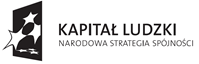 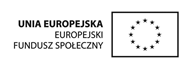 Projekt współfinansowany przez Unię Europejską w ramach Europejskiego Funduszu Społecznego
Edwin Bendyk „Komputer ogłupia”
Godzina lektury dla przyjemności powoduje, ze czytający inaczej korzysta z komputera, który świadomie używany nie tylko nie szkodzi, lecz pomaga w szkole i sprzyja uzyskiwaniu lepszych ocen. 
Społeczeństwo informacyjne, jeśli ma się rozwijać, zapewniając równość szans wszystkim obywatelom, musi być społeczeństwem książki i komputera, a nie komputera zamiast książki.
Społeczeństwo informacyjne zaczyna się od książki.
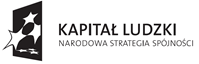 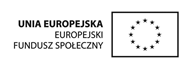 Projekt współfinansowany przez Unię Europejską w ramach Europejskiego Funduszu Społecznego
Podsumowanie
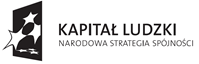 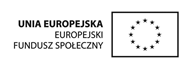 Projekt współfinansowany przez Unię Europejską w ramach Europejskiego Funduszu Społecznego
1. Czytanie uczy myślenia
Podstawowy kanon komunikacji międzyludzkiej oparty jest na słowie, gdyż to właśnie ono poprzez odwołanie się do świadomości jest podstawą naszego myślenia. W konfrontacji książki, opartej na słowie, z przekazem telewizyjnym, bazującym na obrazie, język okazuje się bardziej uniwersalny. Dzięki niemu możemy wyrazić zarówno wydarzenia zewnętrzne, jak również przeżycia wewnętrzne, zjawiska świata materialnego i niematerialnego. Ludzie są istotami myślącymi, bo operują słowem, a nie dlatego, że widzą. Zwierzęta również widzą, lecz nie myślą. Uczucia i myśli docierające do naszej świadomości za pomocą słów nie mają odpowiednika w prostych symbolach wizualnych. Doświadczenie pokazuje, że osoby, które zerwały z cywilizacją słowa, rzadko mają swoje zdanie, idą za tłumem, a samodzielne myślenie ich męczy
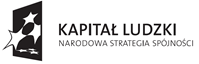 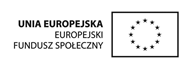 Projekt współfinansowany przez Unię Europejską w ramach Europejskiego Funduszu Społecznego
2. Czytanie pobudza wyobraźnię
Telewizja nie pozwala nam na samodzielne myślenie. Niczego nie musimy sobie wyobrażać czy dochodzić do czegoś drogą naturalnej refleksji. Wszystko mamy podane: zarówno scenerię, mimikę, jak i ton głosu. Czytając mamy dużo więcej swobody. Sami obsadzamy role, obmyślamy tło i kierujemy akcją. Każdy szczegół wygląda tak, jak zechcemy. Dobra książka porusza i ożywia umysł.
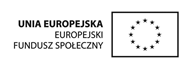 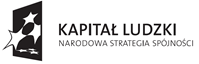 Projekt współfinansowany przez Unię Europejską w ramach Europejskiego Funduszu Społecznego
3.  Czytanie rozwija umiejętność wysławiania się
Czytanie jednocześnie wymaga zdolności językowych, jak i je rozwija, ponieważ jest nierozłącznie związane z mówieniem i pisaniem. Tych, którzy nie czytają nic albo niewiele, bardzo łatwo poznać. Zdradzają się częstym używaniem zwrotów typu: „No wiesz, o co mi chodzi”, „No… tego. ..”. Zacinają się, stękają, zastępują słowa gestami lub imitują dźwięki. Ocenę ludzi i przedmiotów ograniczają do przymiotnika „fajny” lub „super”.Warto do tego dodać także fakt, że przeprowadzone w Anglii badania ujawniły, że istnieje ścisła zależność pomiędzy godzinami spędzonymi przed ekranem a rozwojem słownictwa. Okazało się mianowicie, że prawie wszystkie tzw. „telewizyjne dzieci” mówią w wieku 3 lat na poziomie dzieci o rok młodszych.
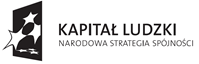 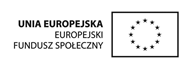 Projekt współfinansowany przez Unię Europejską w ramach Europejskiego Funduszu Społecznego
4. Czytanie wyrabia cierpliwość
W Telewizji bardzo dużo informacji jest przekazywanych w niezwykle krótkim czasie, co nie pozwala na zapamiętanie czy choćby przemyślenie ich wszystkich. W ten sposób telewidz uczy się skupiania uwagi na krótką chwilę, a jego myśl staje się bardziej impulsywna niż refleksyjna (niektóre badania wskazują nawet na związek między nadmiernym oglądaniem telewizji a pochopnym podejmowaniem decyzji i niecierpliwością). Inaczej jest z czytaniem, w trakcie którego przetwarzanie informacji zachodzi w świadomości, a więc przebiega wolniej. Odwracając kartki, wchodzimy stopniowo w mechanizm narracji. Krok po kroku staramy się zrozumieć książkę. Tempo zależy od nas. Do pewnych rzeczy można w każdej chwili wrócić, najistotniejsze można sobie zaznaczyć. Można powiedzieć, że czytanie jednocześnie wymaga oraz uczy cierpliwości. Oglądanie telewizji jest natomiast tak banalnym zajęciem, że nie stwierdzono jeszcze u nikogo niezdolności do jej oglądania.
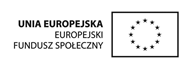 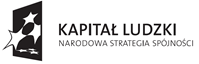 Projekt współfinansowany przez Unię Europejską w ramach Europejskiego Funduszu Społecznego
Warsztaty
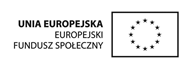 Projekt współfinansowany przez Unię Europejską w ramach Europejskiego Funduszu Społecznego
Lektura na lekcji
Sprawdziany z lektur
    - lekturowy konkurs „Jeden z dziesięciu”,
    - uczniowie sami układają pytania, które    są wykorzystywane na sprawdzianach.
  Karty z lektury. Gotowe przygotowuje GWO, można też przygotować na lekcji z uczniami.
Gry planszowe. Uczniowie opracowują „trasę”, przygody, pytania. (tablica interaktywna)
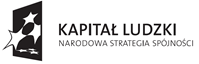 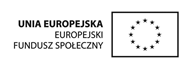 Projekt współfinansowany przez Unię Europejską w ramach Europejskiego Funduszu Społecznego
Badania, sfinansowane przez Ministerstwo Kultury i Dziedzictwa Narodowego przeprowadzone przez Ośrodek Ewaluacji, wykazały, że w szkołach, które wprowadziły codzienne czytanie uczniom nastąpiły bardzo pozytywne zmiany:
poprawa poziomu wypowiedzi ustnych i pisemnych uczniów
zwiększenie zasobu słownictwa czynnego i biernego
wzrost wiedzy ogólnej uczniów
wzrost zrozumienia tekstów i poleceń
poprawa umiejętności refleksji i krytycznego myślenia
rozwój wyobraźni i poczucia humoru
poprawa wzajemnych relacji pomiędzy uczniami
powstawanie więzi pomiędzy nauczycielem i uczniami
spadek ilości aspołecznych, prowokacyjnych i agresywnych zachowań
wzrost zaangażowania rodziców w czytanie dzieciom w domu
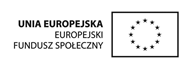 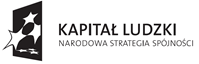 Projekt współfinansowany przez Unię Europejską w ramach Europejskiego Funduszu Społecznego
Lekturowy projekt
Uczniowie po przeczytanej i omówionej lekturze przygotowują w grupach prace, które mogą być zaprezentowane na apelu z okazji dyżuru klasowego bądź w trakcie zebrania z rodzicami.
Ważne jest, by cała klasa włączyła się w pracę, by każde dziecko otrzymało zadanie.
Można wykorzystać metodę Webquest.
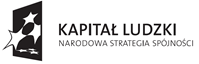 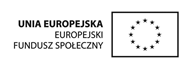 Projekt współfinansowany przez Unię Europejską w ramach Europejskiego Funduszu Społecznego
Podział prac
1 grupa  - biografowie Przedstawia biografię twórcy (tło  historyczne)
    - prezentacja multimedialna, gazetka ścienna.
2 grupa – aktorzy Przygotowuje scenki z lektury,
    - teatrzyk, film.
3 grupa - graficy Opracowuje grafikę
     - ilustracje malarskie, grafika komputerowa
4 grupa  - dziennikarze Przygotowuje specjalny numer gazetki
     4-8 stron. (np. Nowiny Soplicowskie, Wiadomości z       
     Bezludnej Wyspy”)
 5 grupa logistyczna Przygotowuje program spotkania
     Scenariusz, zaproszenia, „catering”.
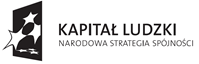 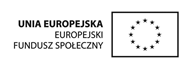 Projekt współfinansowany przez Unię Europejską w ramach Europejskiego Funduszu Społecznego
Lekturowa sesja popularnonaukowa
Uczniowie przygotowują prezentacje multimedialne, które mogą być prezentowane na lekcji, bądź  w czasie szkolnych spotkań.
Tematy muszą być na tyle atrakcyjne, by mogły powstać ciekawe prace.
Na jedną lekcję 4-5 prezentacji. 
Dzieci występują w charakterze naukowców, badaczy literatury.
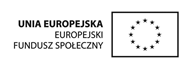 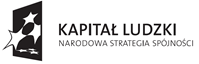 Projekt współfinansowany przez Unię Europejską w ramach Europejskiego Funduszu Społecznego
Przykładowe zadania z „Pana Tadeusza”
Historia w „Panu Tadeuszu”
Sarmaci i sarmatyzm w „Panu Tadeuszu”
Kuchenne rewolucje w Soplicowie
Co słychać w Soplicowie?, czyli muzyka w epopei Mickiewicza.
„Ciche grusze siedzą”- rola opisów przyrody w „Panu Tadeuszu”
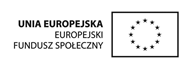 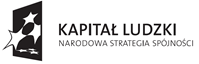 Projekt współfinansowany przez Unię Europejską w ramach Europejskiego Funduszu Społecznego
Projekt „Firma Polecam książkę”
Ideą firmy jest doradztwo książkowe. Pracownicy muszą wybrać odpowiednią grupę docelową, dla której będą polecać książki
    (koledzy, rodzina, sąsiedzi).
 Najpierw należy poznać upodobania, zainteresowania, doświadczenia lekturowe tak, aby odpowiednio dobrać propozycję lekturową.
Jeden raz w kwartale należy zaproponować pakiet 3 książek z krótką recenzją.
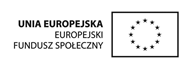 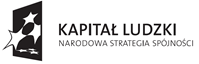 Projekt współfinansowany przez Unię Europejską w ramach Europejskiego Funduszu Społecznego
„Przyłapani na czytaniu”
Projekt promocji czytelnictwa, który może objąć całą szkołę bądź powiat.
Celem projektu jest udowodnienie, że dorośli  i dzieci czytają i chcą czytać.
Akcja powinna pokazać, że czytanie jest modne, „na czasie”.
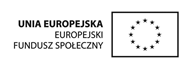 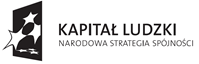 Projekt współfinansowany przez Unię Europejską w ramach Europejskiego Funduszu Społecznego
„Przyłapani na czytaniu" to polska edycja programu „Get Caught Reading" – kampanii prowadzonej w wielu krajach Unii Europejskiej. Jej zadaniem jest promowanie książek i czytelnictwa poprzez ogólnie dostępne media. Głównym pomysłodawcą programu jest Włoska Federacja Wydawców (Associazione Italiana Editori), w Polsce partnerem programu jest Polska Izba Książki.Kampania, do tej pory znana i popularna w USA, Kanadzie i Wielkiej Brytanii, przyjmuje założenie, że czytanie to przyjemność. Jej celem jest nakłonienie coraz szerszej rzeszy ludzi do częstszego sięgania po książkę. Projekt wspierają znane osobistości ze świata kultury, filmu i mediów. Przyłapani na czytaniu to także europejska inicjatywa, która chce promować czytelnictwo. Zasadą przyświecającą pomysłodawcom jest zwrócenie uwagi na zabawną stronę czytania.
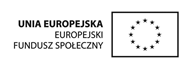 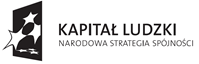 Projekt współfinansowany przez Unię Europejską w ramach Europejskiego Funduszu Społecznego
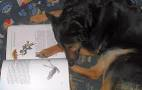 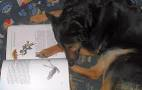 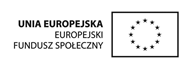 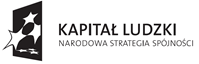 Projekt współfinansowany przez Unię Europejską w ramach Europejskiego Funduszu Społecznego
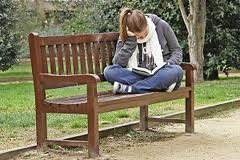 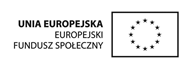 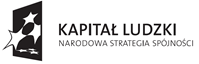 Projekt współfinansowany przez Unię Europejską w ramach Europejskiego Funduszu Społecznego
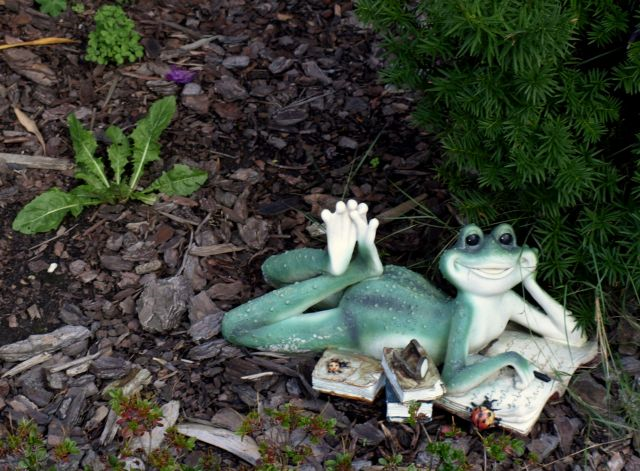 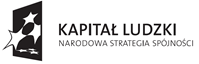 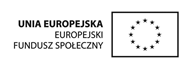 Projekt współfinansowany przez Unię Europejską w ramach Europejskiego Funduszu Społecznego
Przykładowe zadania
Ankiety wśród uczniów, nauczycieli, rodziców.
    -pytania: jaka była Twoja ulubiona książka z   
      dzieciństwa, jaką książkę poleciłbyś  przy- 
      jacielowi, jaki jest Twój ulubiony bohater?
Zdjęcia nauczycieli, rodziców, vipów, uczniów z książką. 
Atrakcyjne, nietypowe zdjęcia z bibliotek.
Prace plastyczne „Bohater z książką w ręku”.
Głośne czytanie (20 min. dziennie, codziennie) przez nauczycieli innych przedmiotów, przedstawicieli   władz. 
Konkurs ze znajomości „zadanej” lektury.
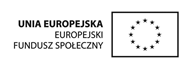 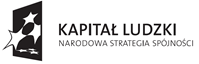 Projekt współfinansowany przez Unię Europejską w ramach Europejskiego Funduszu Społecznego
Takie będą Rzeczpospolite, jakie ich młodzieży czytanie
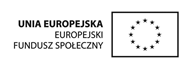 Projekt współfinansowany przez Unię Europejską w ramach Europejskiego Funduszu Społecznego